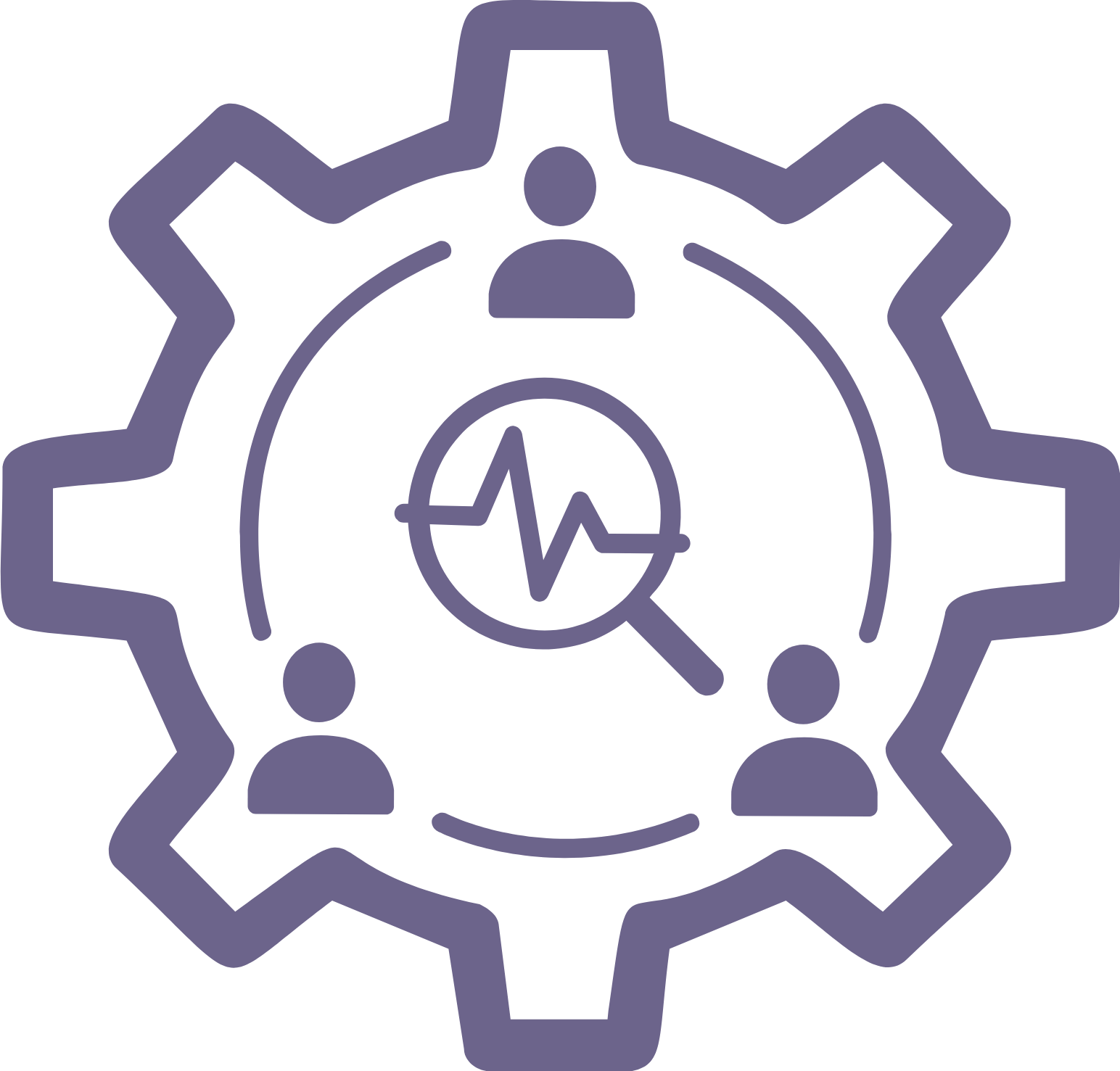 YPAR in School
Research Guide
Directions: Insert more rows as needed.
Share this research guide with your group members.
1
© 2022 YPARinSchool.com
This file is for personal, classroom or public library use. By using it,
 you agree that you will not copy or reproduce files except for non-commercial personal use
[Speaker Notes: To create more pages, duplicate page.]